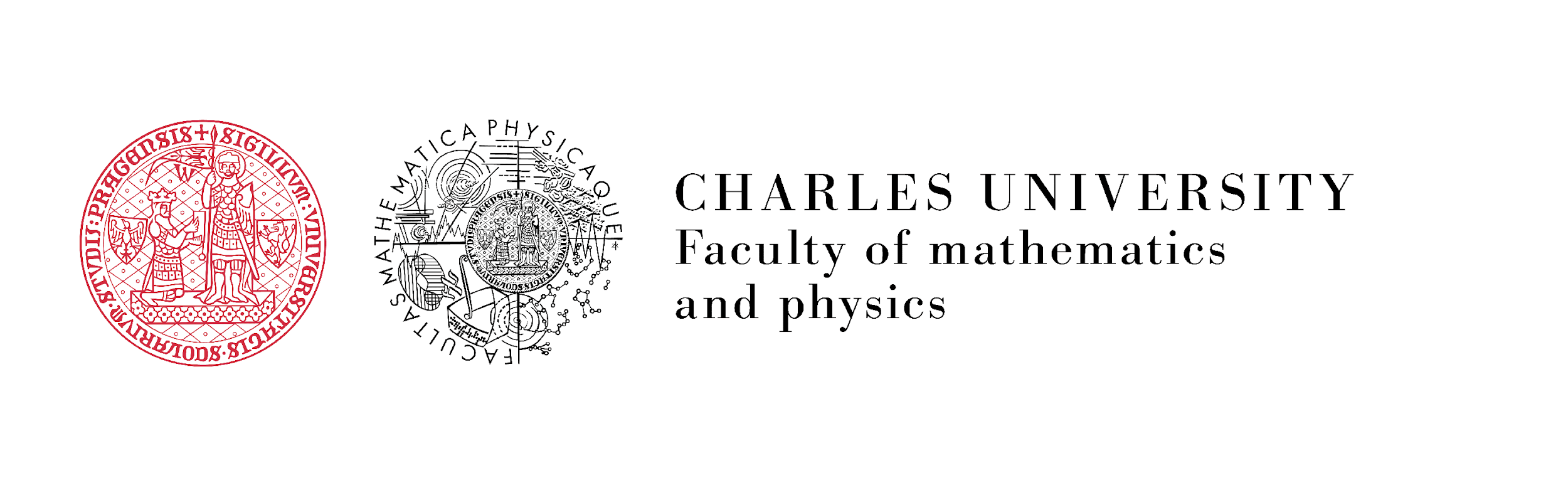 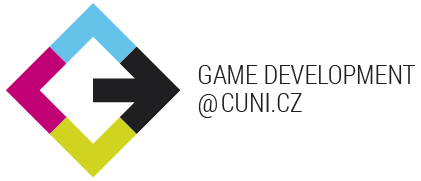 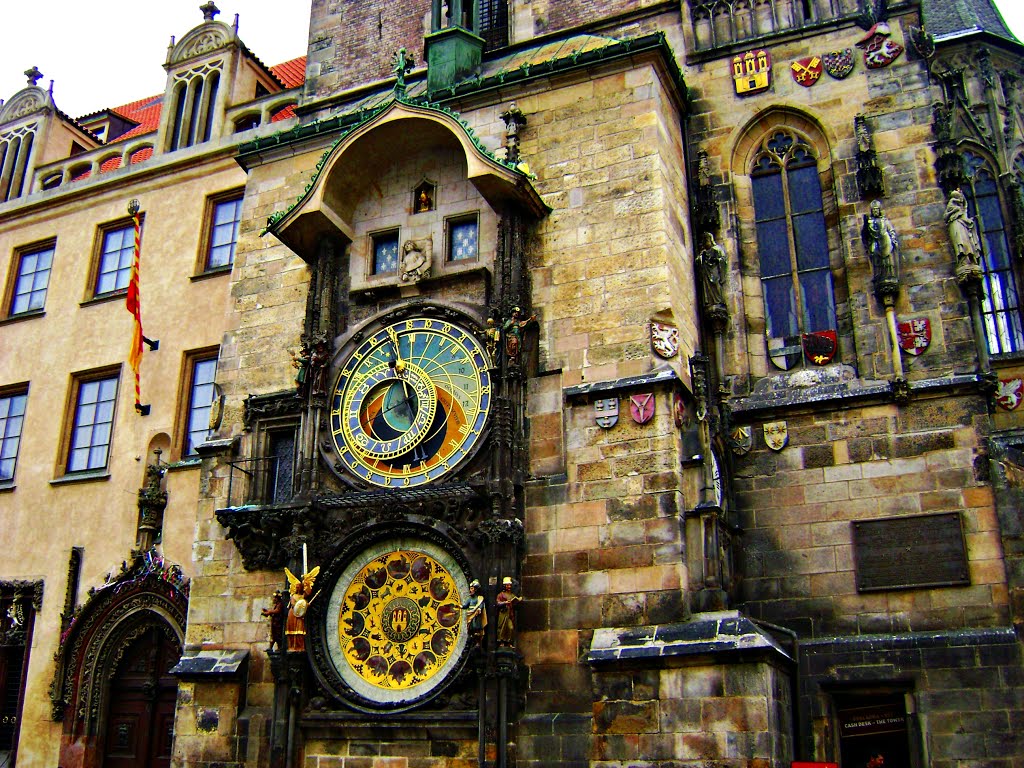 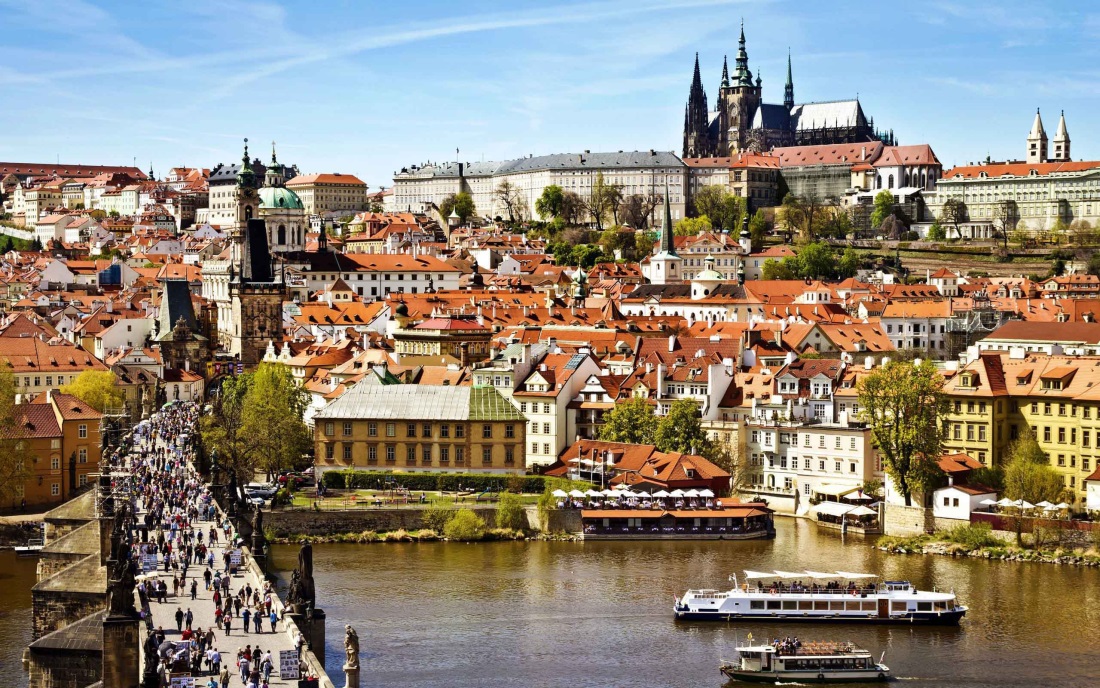 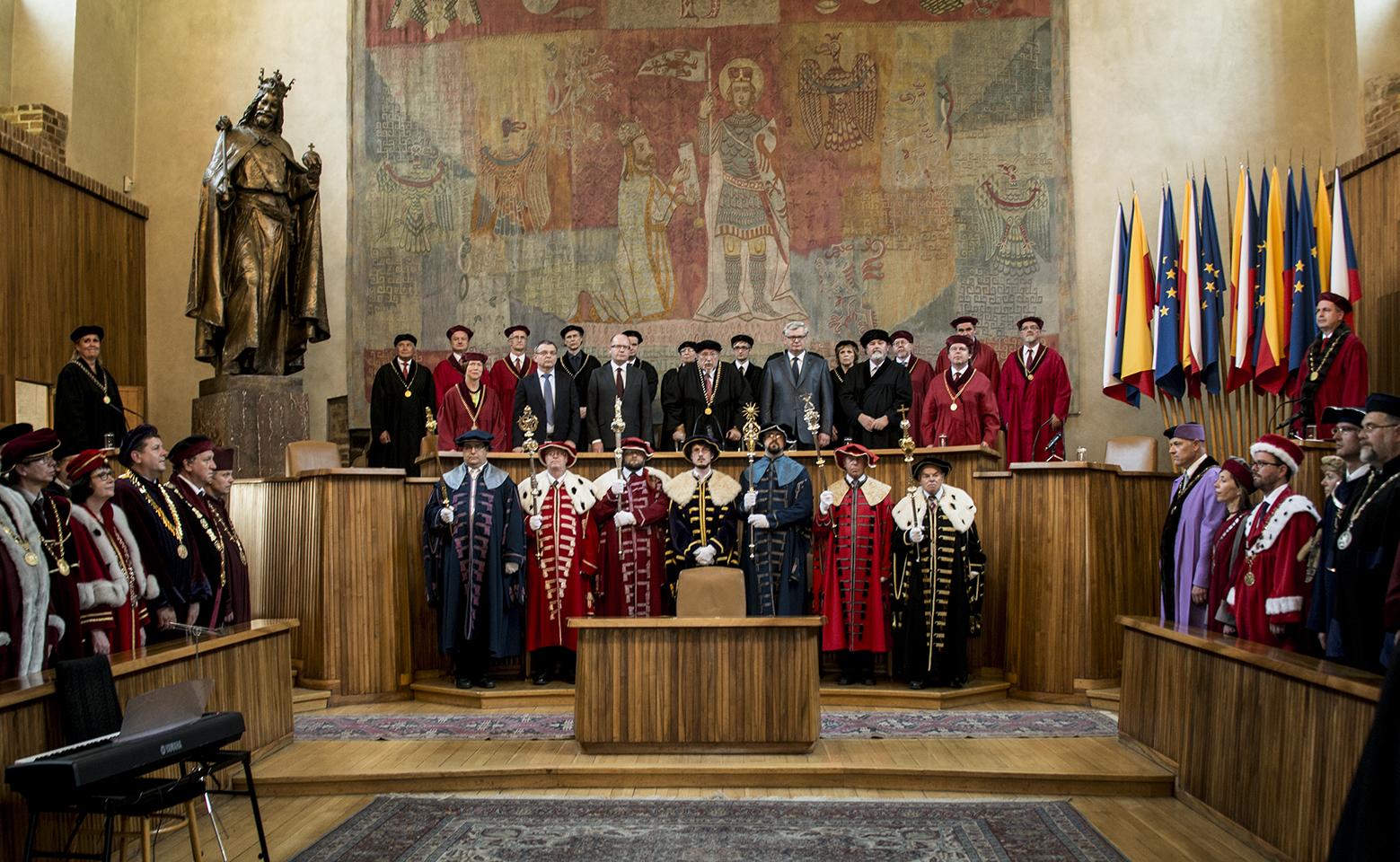 Karlova Univerzita
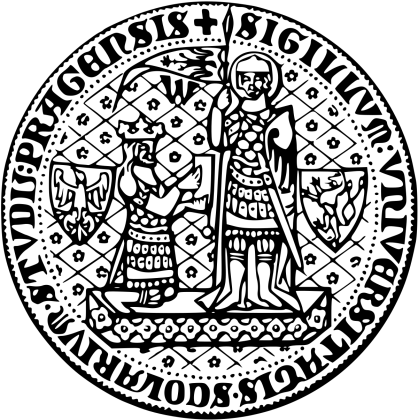 Založena 1348
17 Fakult
100.000 Studentů
Top 2% v Uni ranking
Roční budget 440M $
[Speaker Notes: MÁME TRADICI a JSME VELCÍ

University has been founded in 1348 and it is the oldest university in Central Europe.

It consists of 17 faculties.

About one hundred thousand students are studying here every year.

It ranks among the top 2% of all universities around the globe.

And it has large annual budget.]
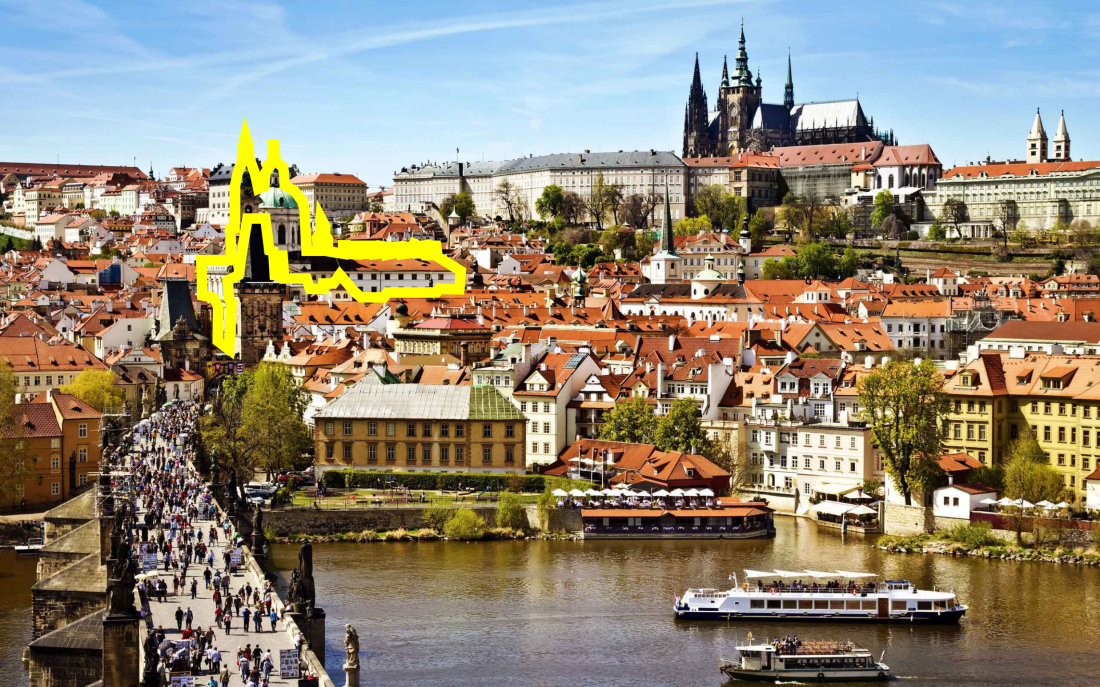 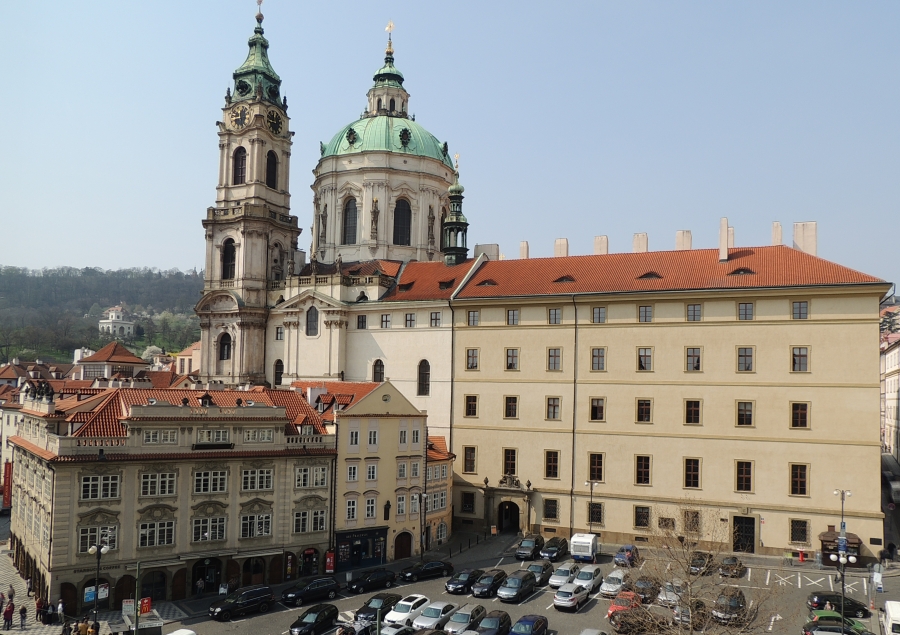 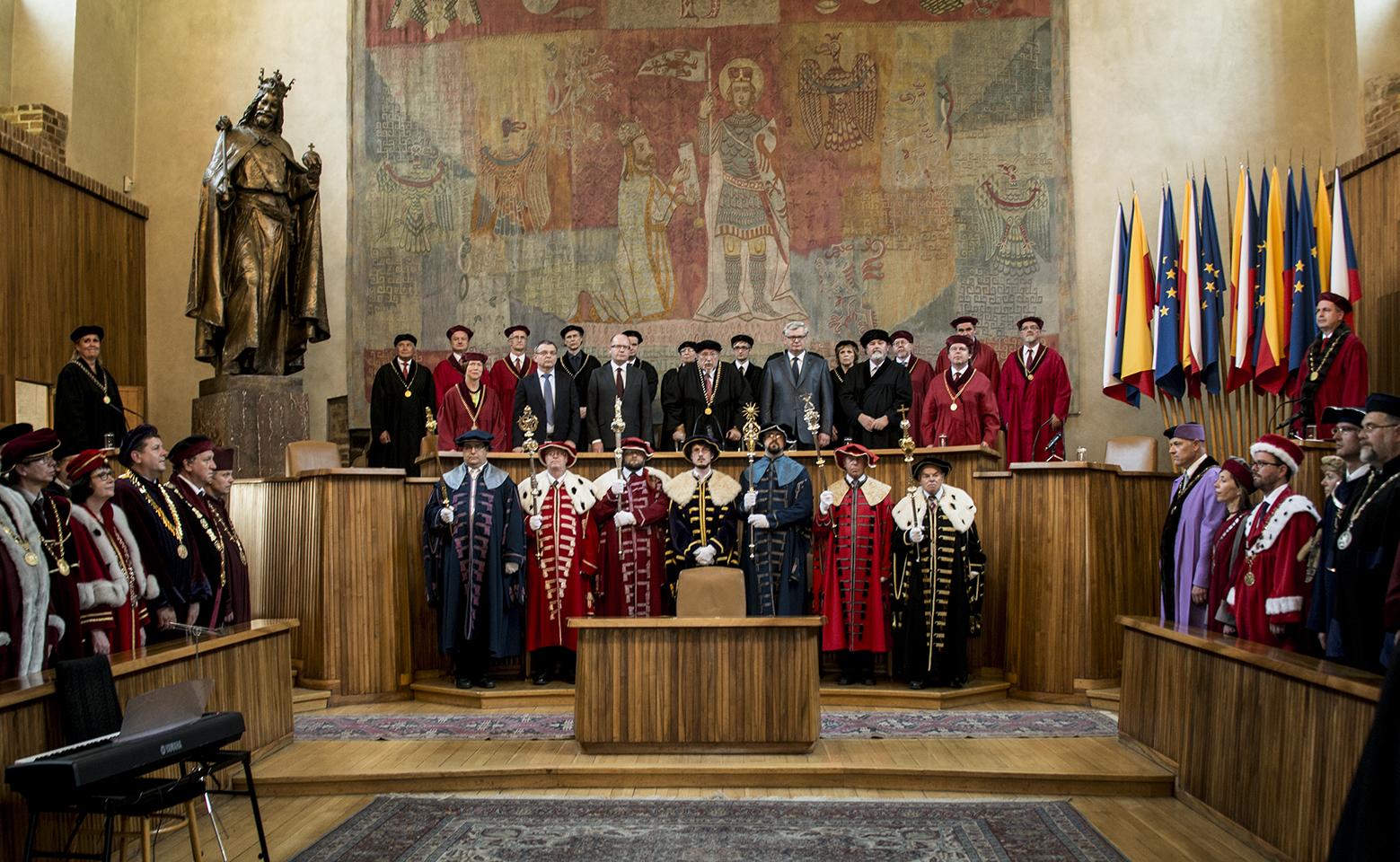 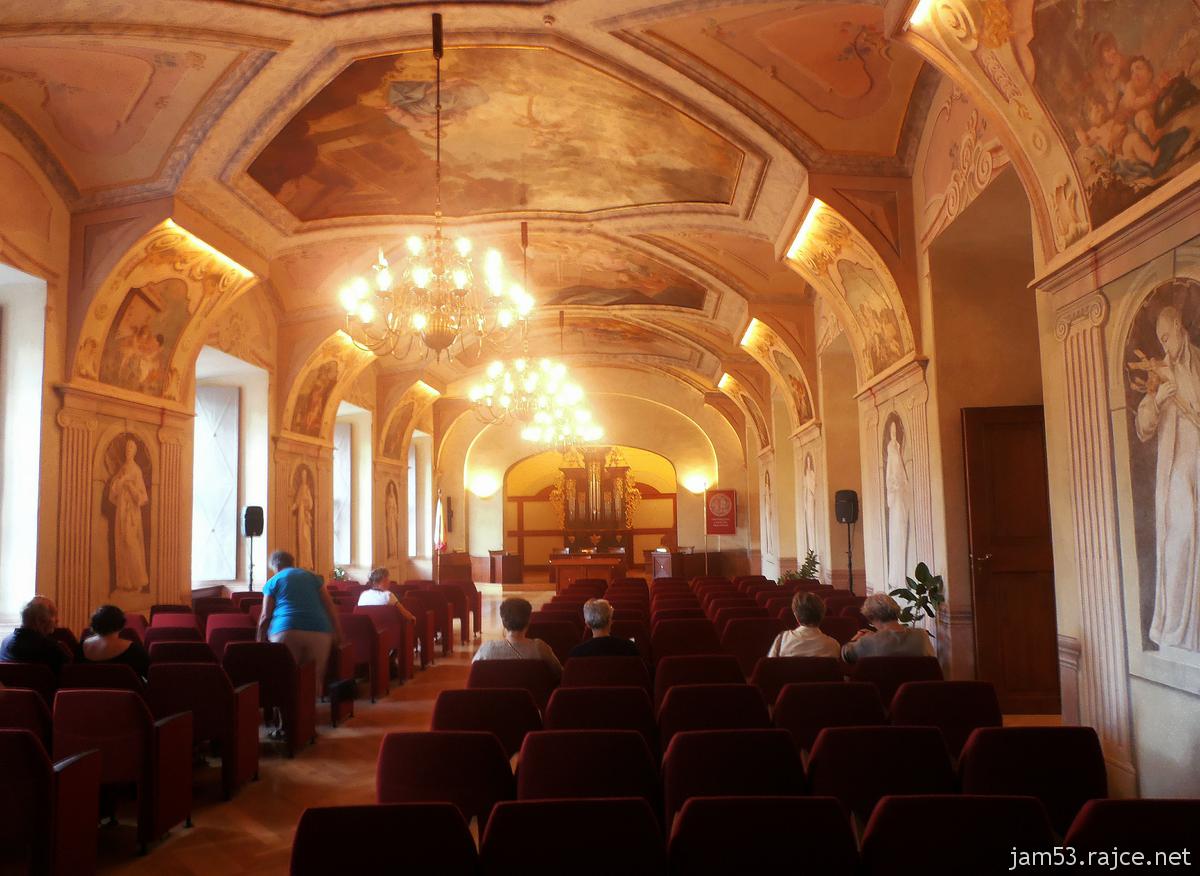 Matematicko-Fyzikální Fakulta
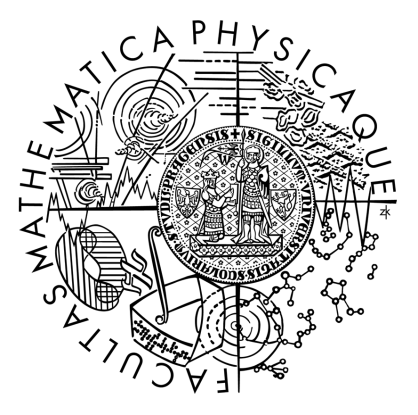 Čtyři Budovy
Matematika, Fyzika, Informatika
Informatika Jako Nezávislý a Vyspělý Obor
AI, ML, Deep L., Ligvistika, Big Data, Security
[Speaker Notes: NAŠE FAKULTA JSOU TŘI FULLY MATURED PROGRAMY
-- máme několik budov, je to velké

MATFYZ je Matematika, Fyzika a Informatika]
Partneři univerzity
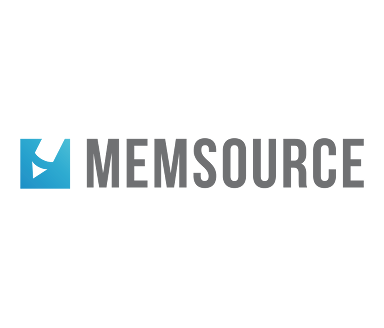 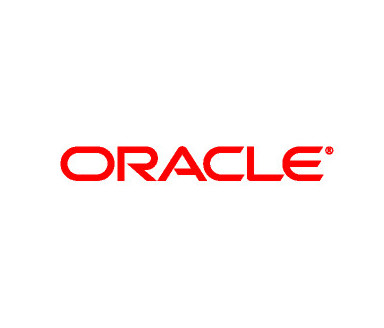 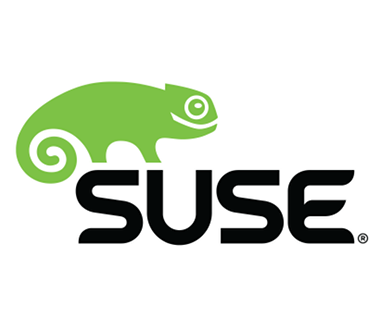 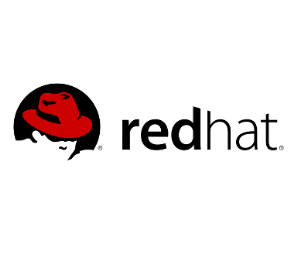 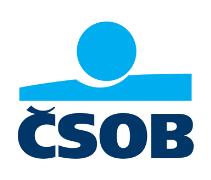 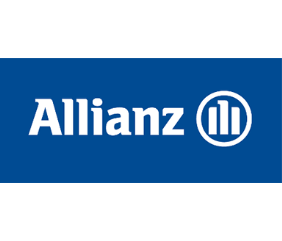 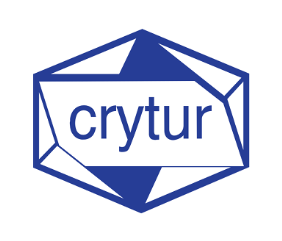 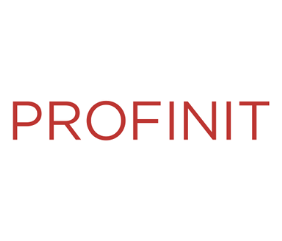 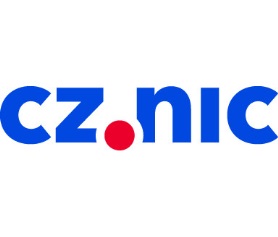 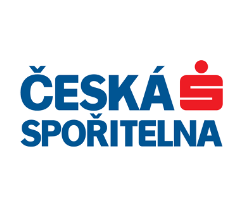 Pracovní nabídky
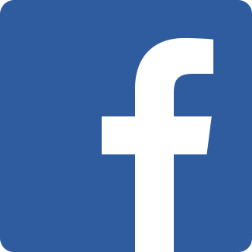 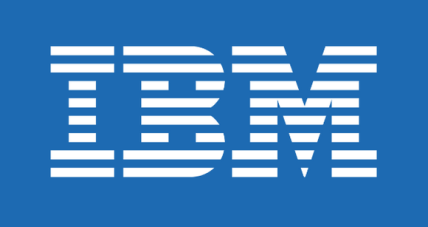 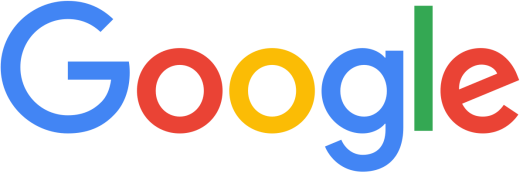 [Speaker Notes: WITH US, YOU ARE IN A GOOD COMPANY
-- our students are sought after

Velké firmy, které spolupracují s MFF UK

+Loga firem, kam studenti odcházejí pracovat]
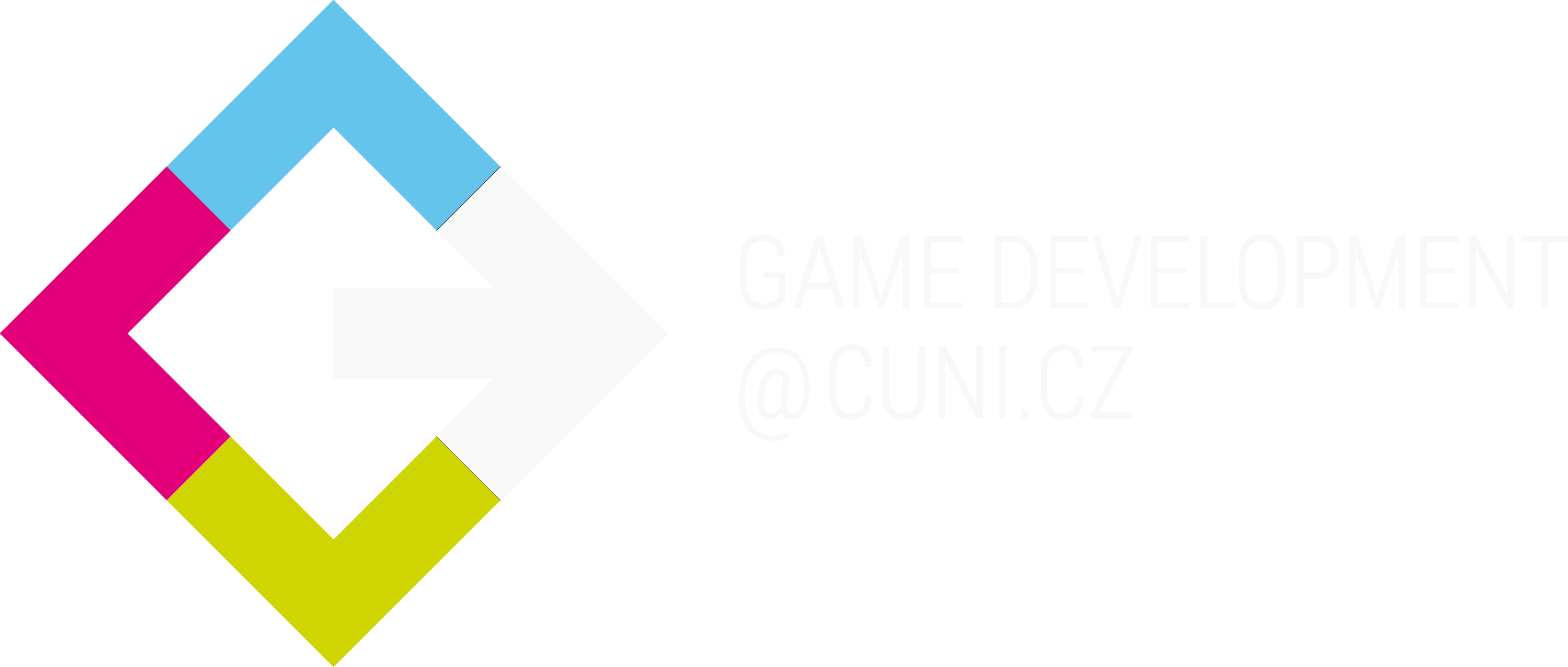 [Speaker Notes: GAMEDEV IS YOUNG BUT FORMING STEADILY
-- we are attracting also international students]
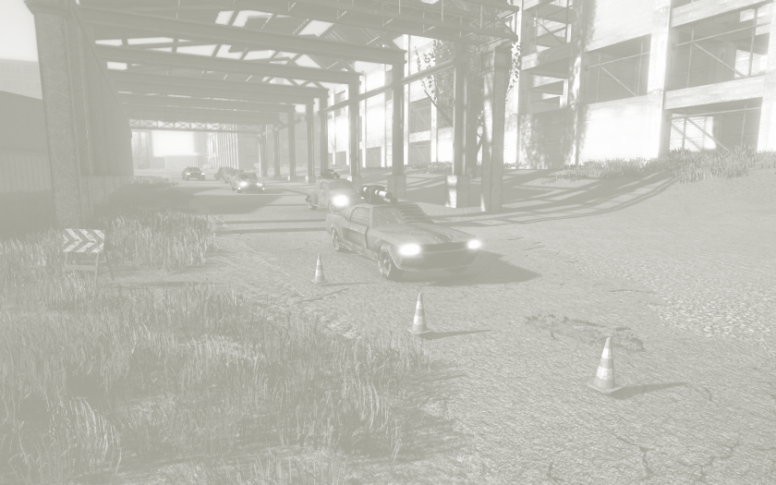 Vzdělání v Gamedevu v České Republice Roste
Nová Magisterská Akreditace na MFF od 2020
ČVUT, FAMU, UMPRUM, ZČU
[Speaker Notes: Karlovka
ČVUT, FAMU, UMPRUM, Západočeská univerzita]
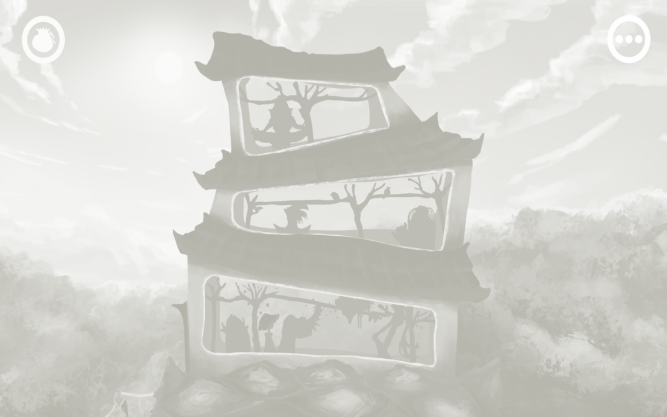 Mezinárodní Program
30/60 Mgr. Studentů na Našich Kurzech
New Masters Accreditation at CU in 2020
CTU, FAMU, UMPRUM, UWB
100 Mladých Vývojářů na Game Jamech
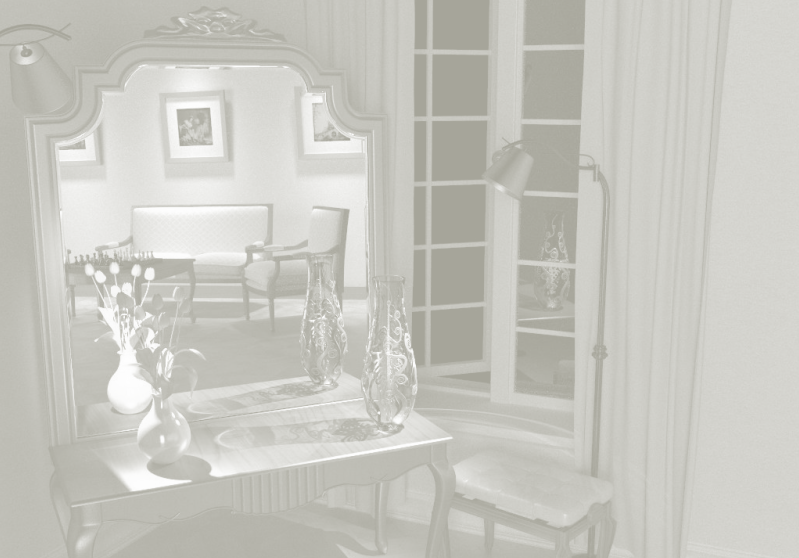 Všestranní programátoři
C++, C#, Java, Python, …
Teoretické základy
AI pro hry
Programování GPU
Unity
Unreal
Godot
[Speaker Notes: All-round programmers – C++, C#, Java, Python

GPU programming 
+ both real-time renderers and non-real time renders

Game AI
+ consisting of programming artificial agents in 3D, real-time searches for strategies and procedural content generation

Engines
+ Unity, Unreal

Algorithms, Data structure, Computational Complexity]
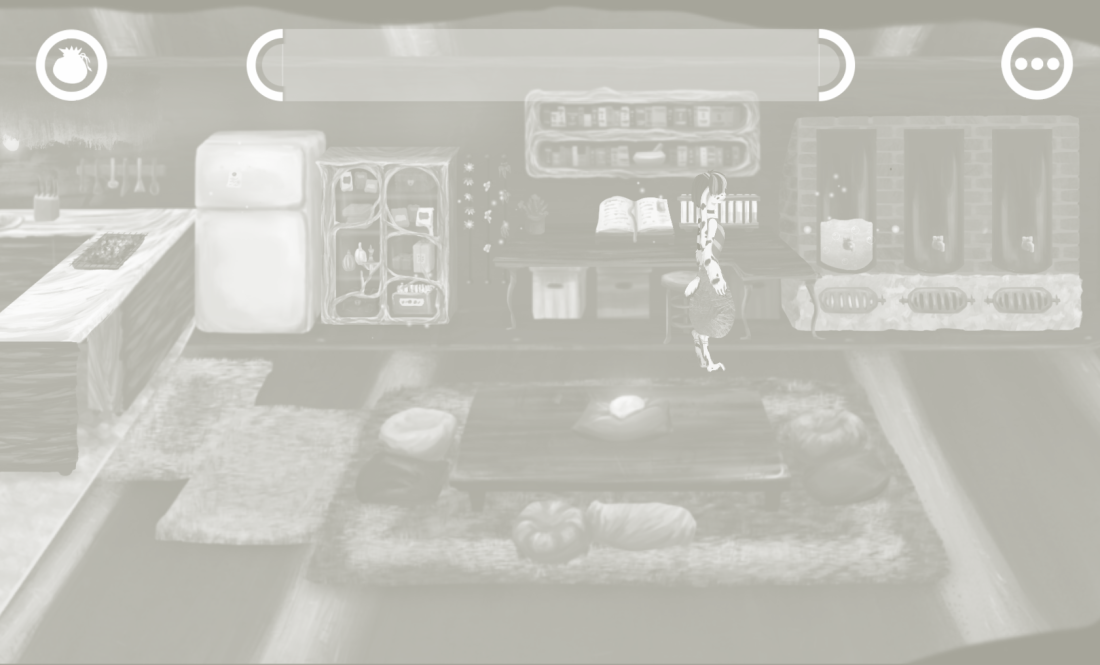 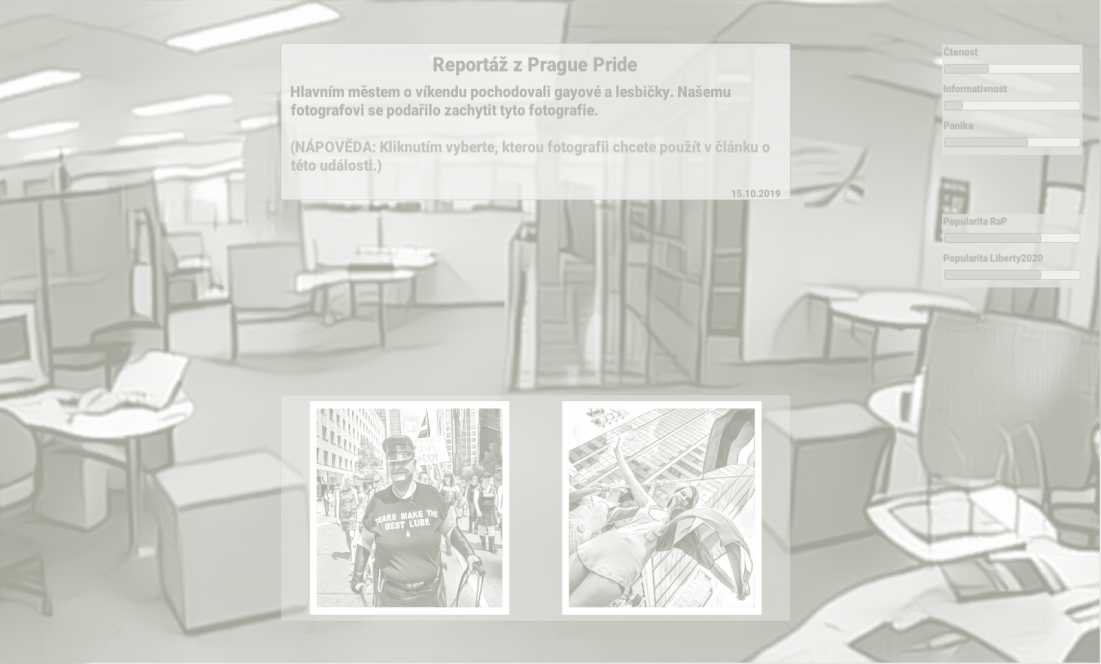 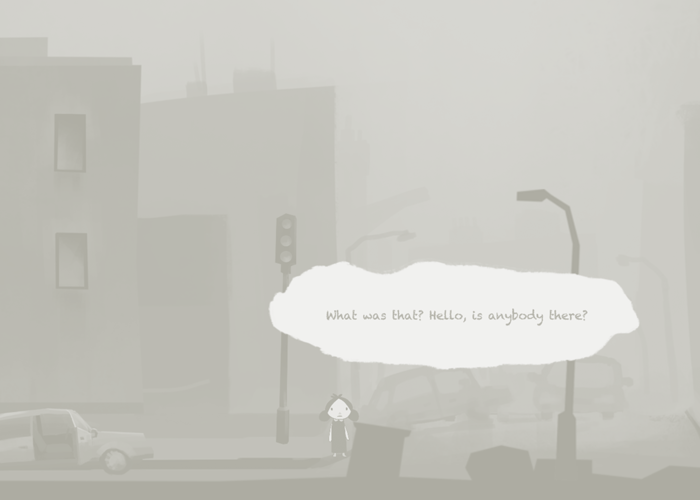 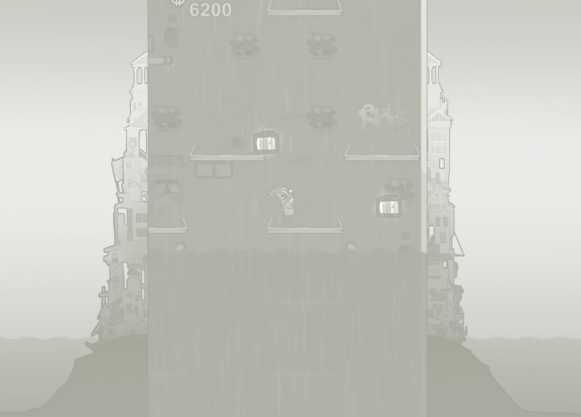 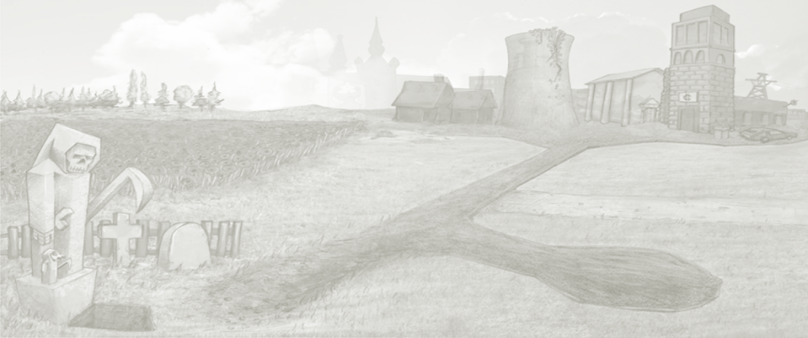 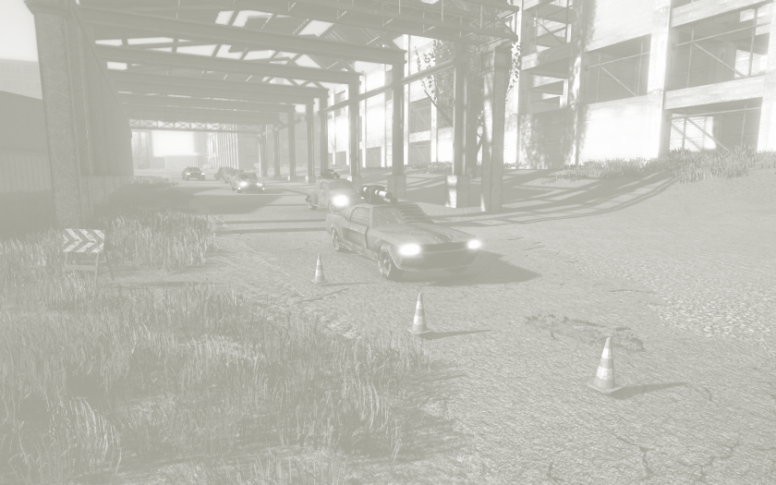 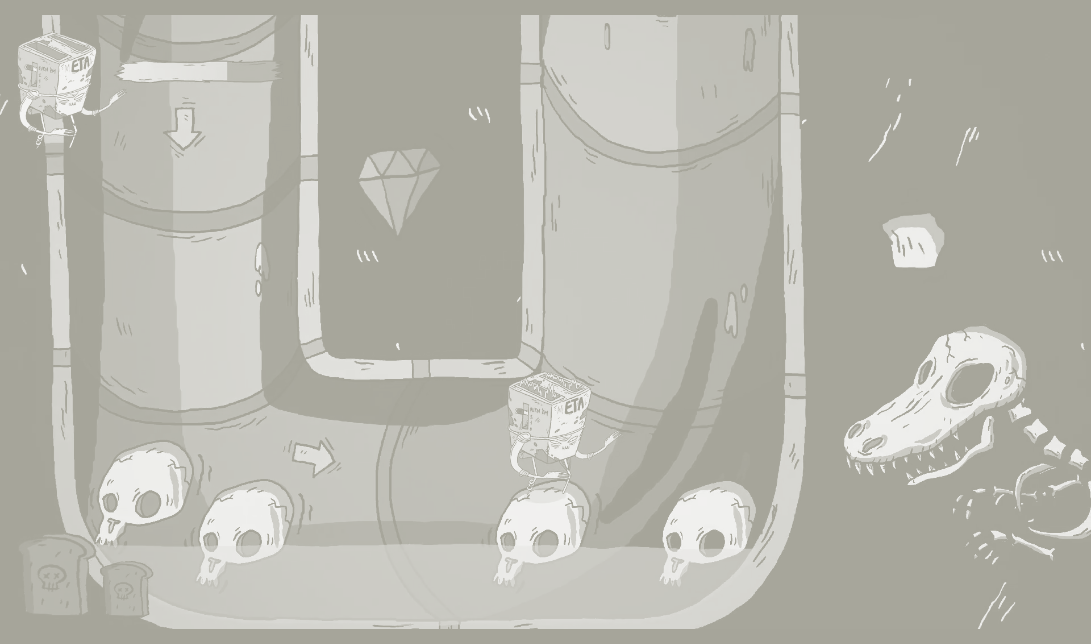 25 Herních Prototypů Ročně
Vyvinuto v Různorodých Týmech
Lokální Experti jako Mentoři
Účast na Herních Konferencích a Game jamech
[Speaker Notes: BUT WE ARE INTEGRATING GAMEDEV EFFORTS OF OTHER LOCAL UNIVERSTITIES AS WELL]
Gamedev Partneři
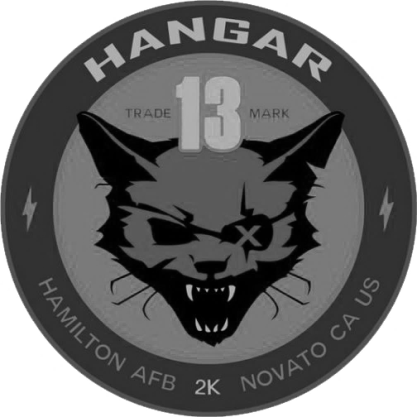 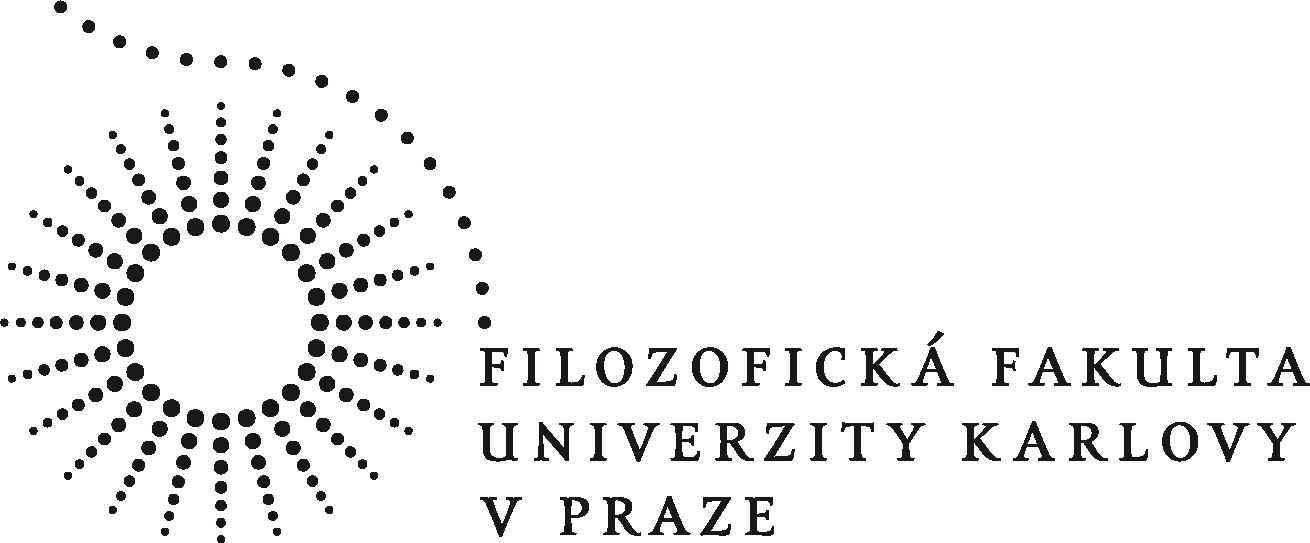 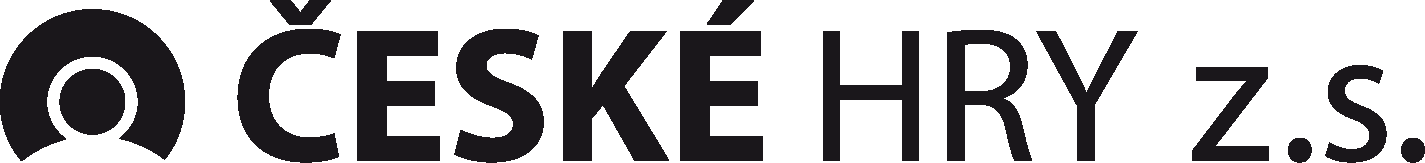 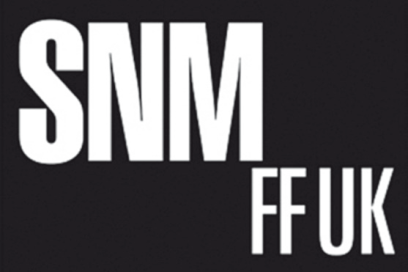 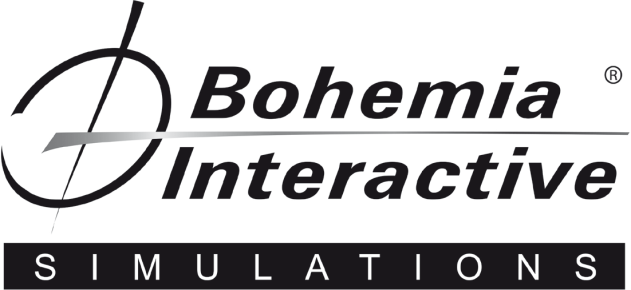 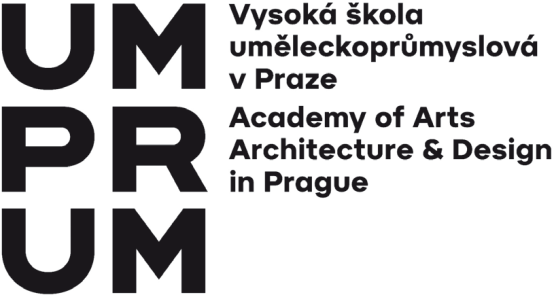 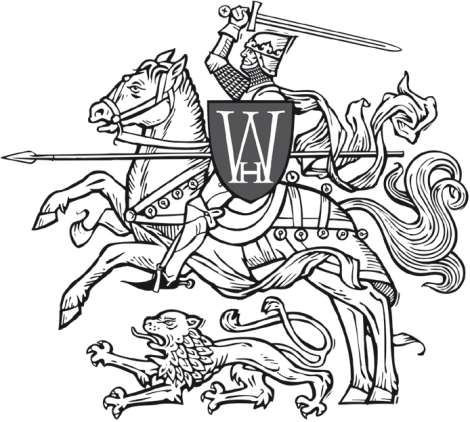 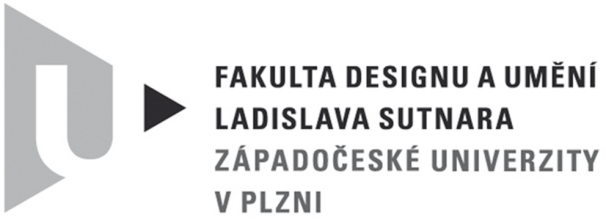 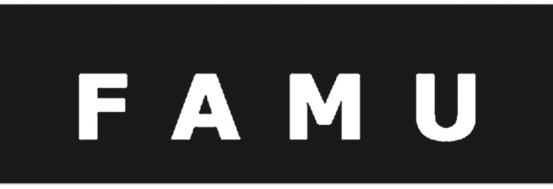 [Speaker Notes: WE ARE COLLABORATING WITH LOCAL INDISTRURIES
-- where a lot of our students are already working]
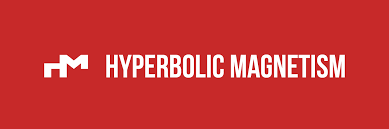 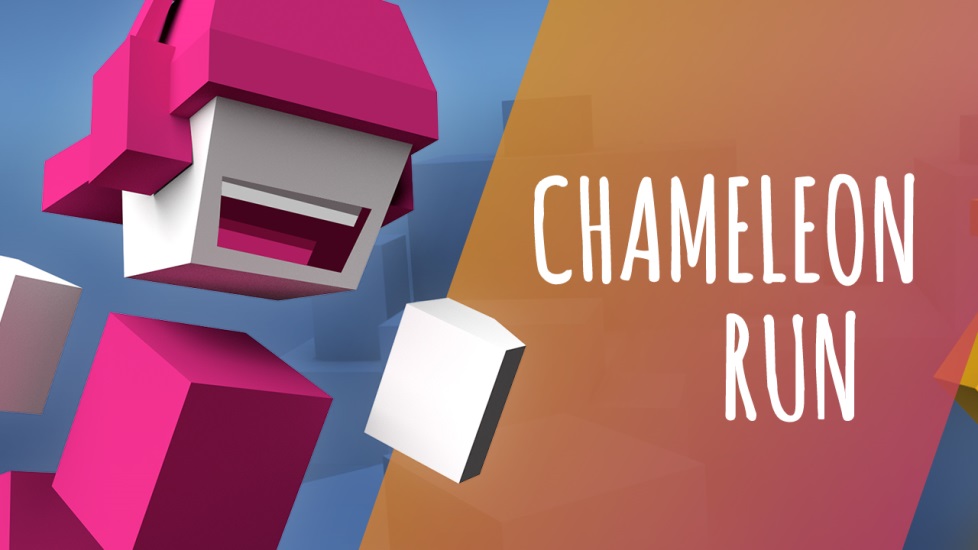 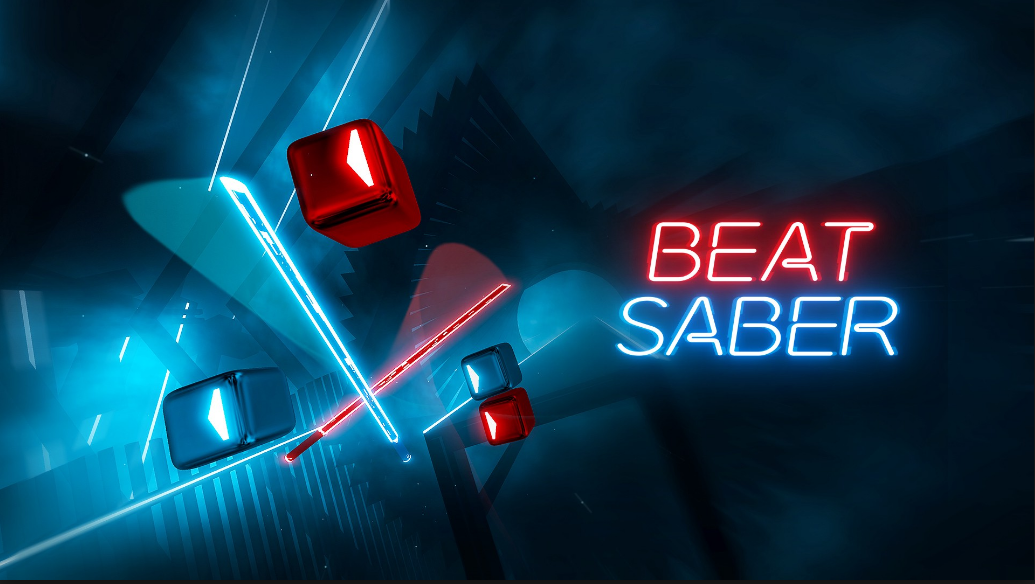 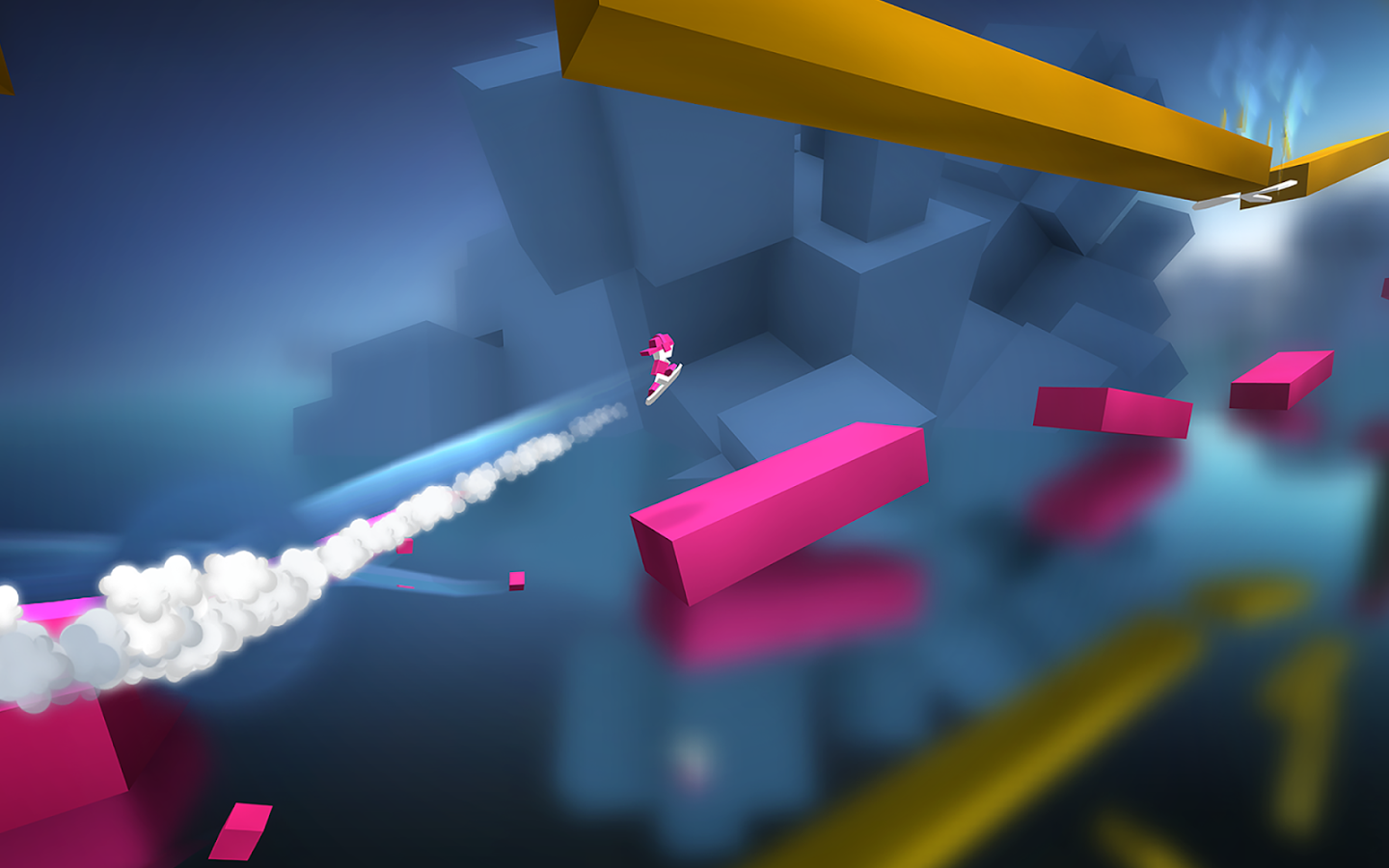 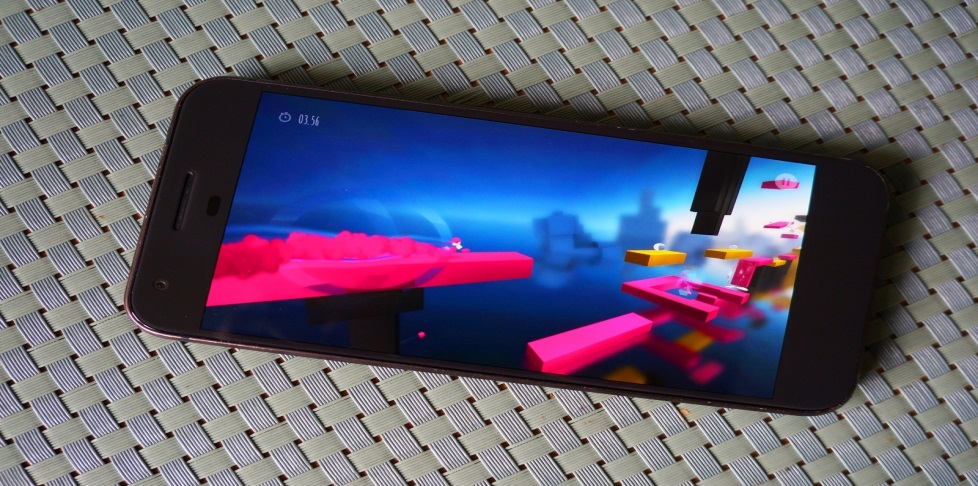 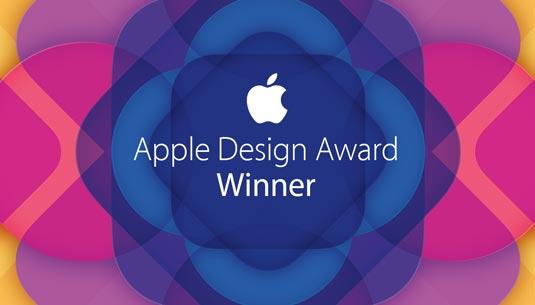 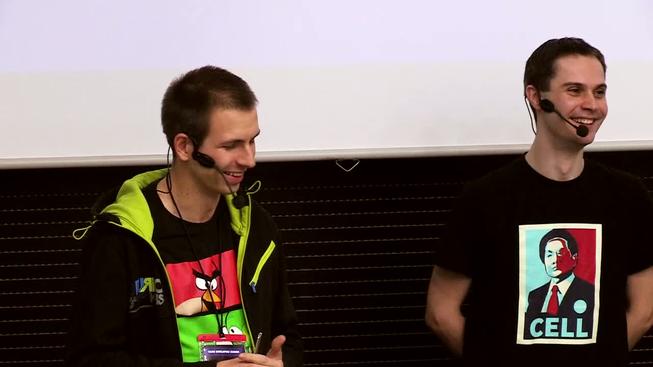 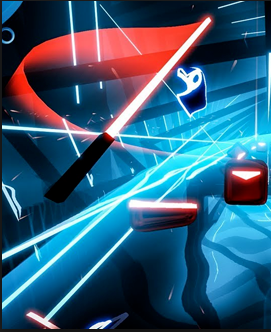 [Speaker Notes: WE ALSO HAD INTERNATIONALLY SUCCESSFUL STUDENTS
-- Hyperbolic Magnetism, Chameleon Run a Apple Design Award
-- Beat Saber, the most successful VR game]
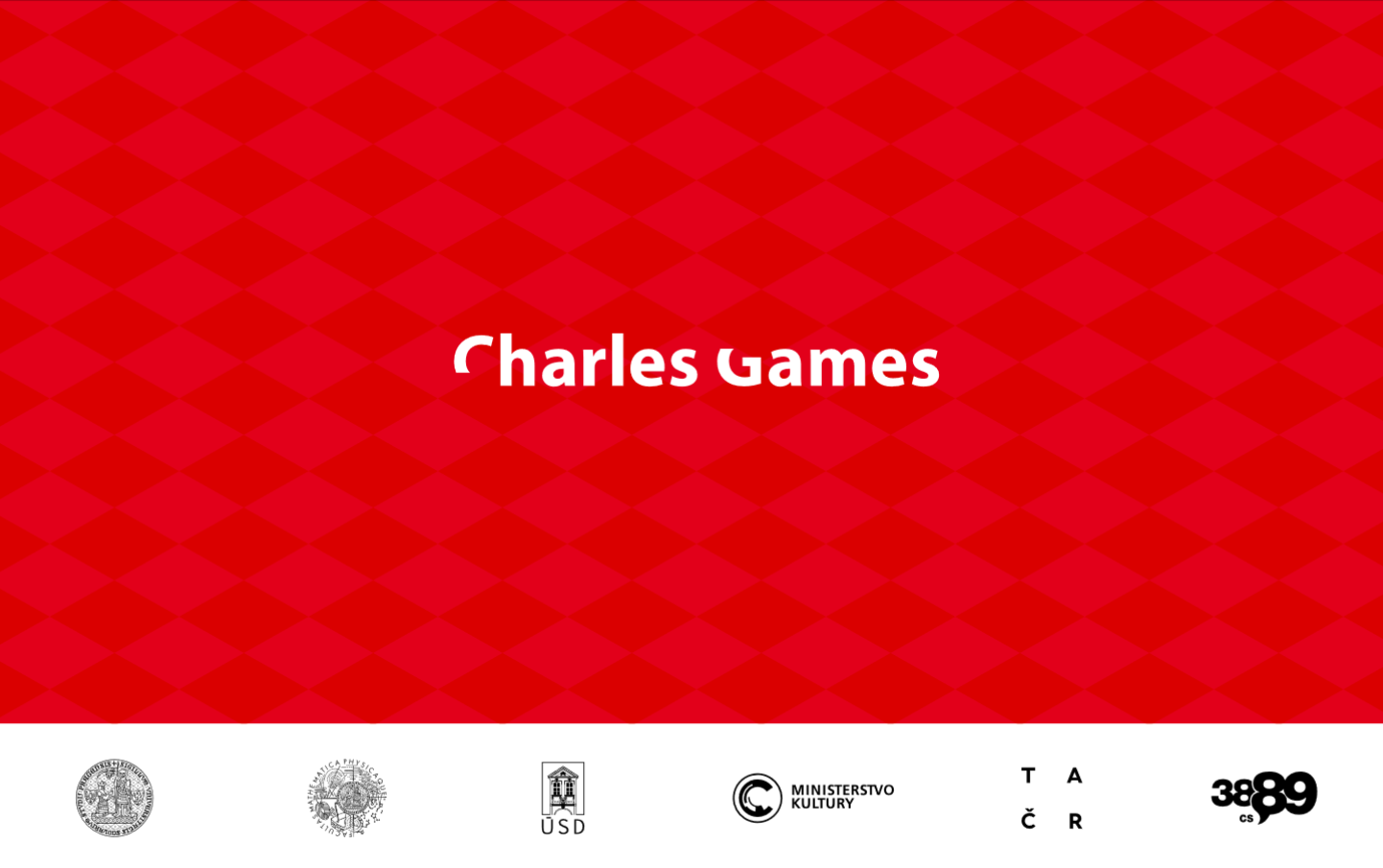 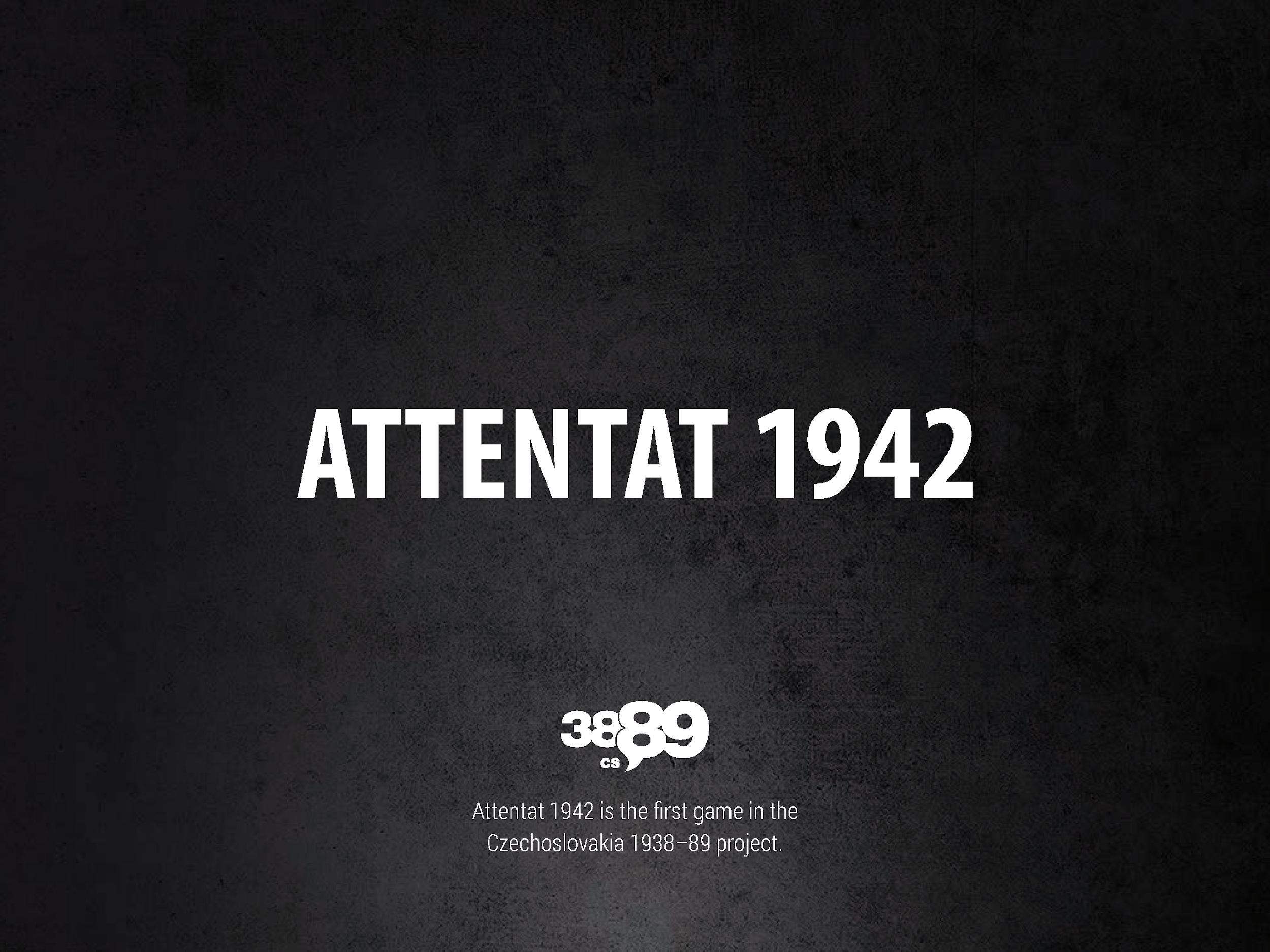 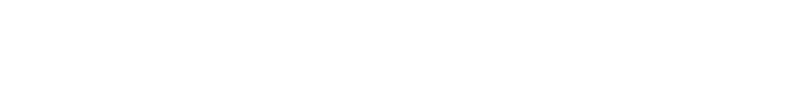 Svoboda 1945
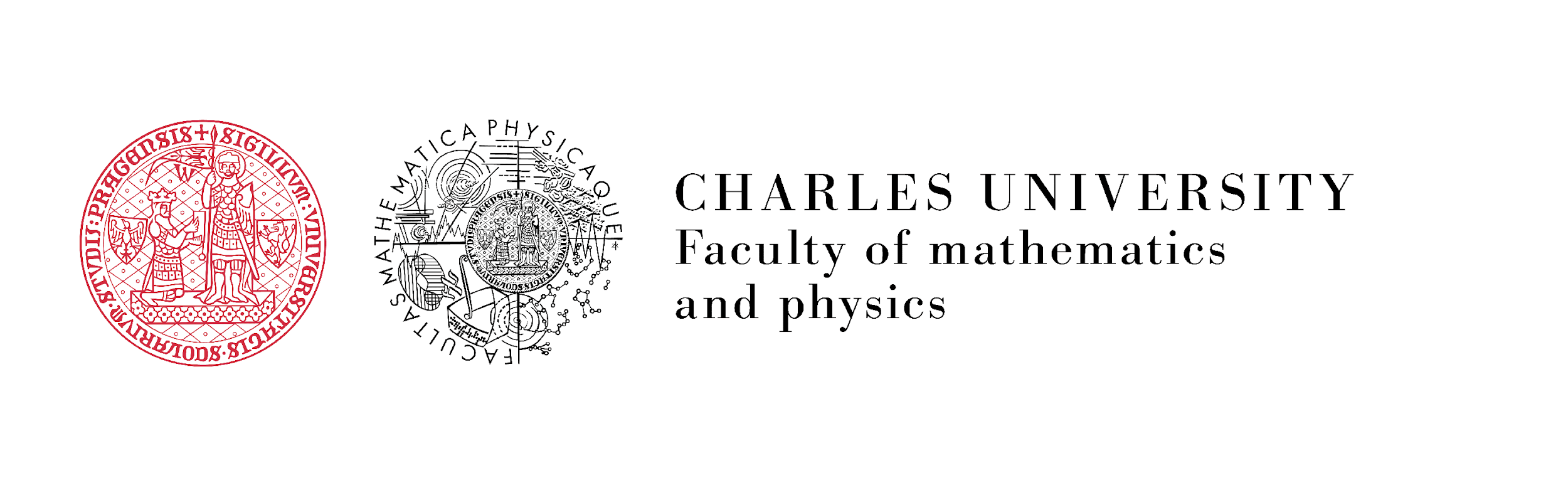 David Šosvald
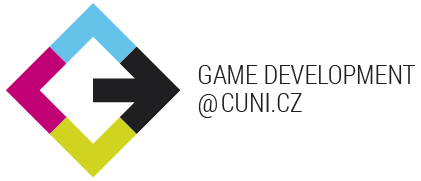